«ЭКСКУРСИЯ В БИБЛИОТЕКУ»
ВЫПОЛНИЛА: воспитатель 8 ГРУППЫ
КАРТАШОВА Т.М.
2015 ГОД
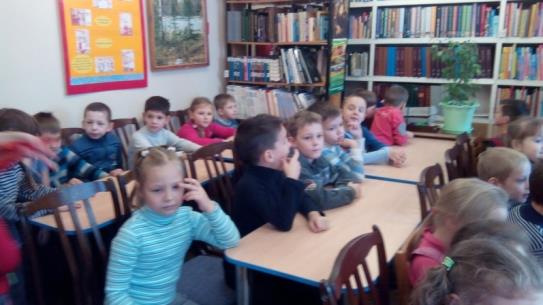 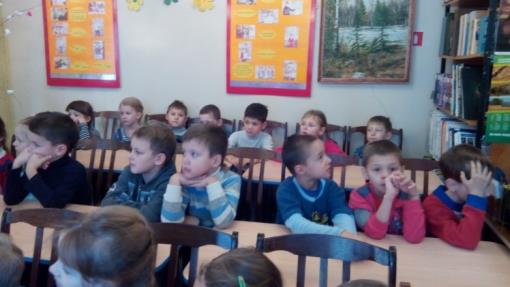 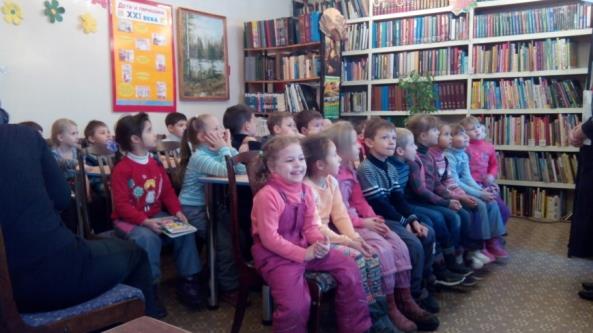 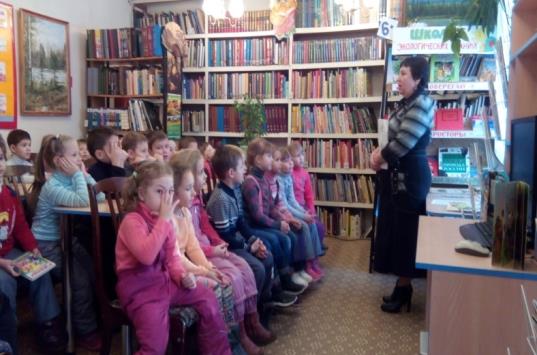 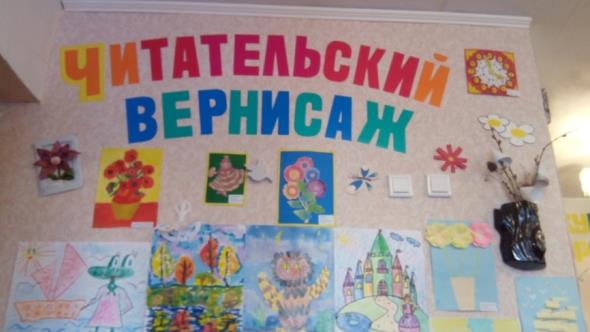 О, сколько  в  этом  доме  книг!
Внимательно  всмотрись –
здесь  тысячи  друзей  твоих 
на  полках  улеглись.
Они  поговорят  с  тобой 
и  ты, мой   юный  друг,
весь  путь  истории земной 
как  бы  увидишь  вдруг…
Попав  однажды  в  плен  чудесный,
не  вырвешься  уже  вовек!
Мир  бесконечно  интересный,
волшебный  мир  библиотек!
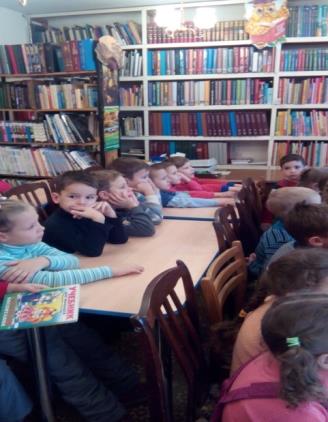 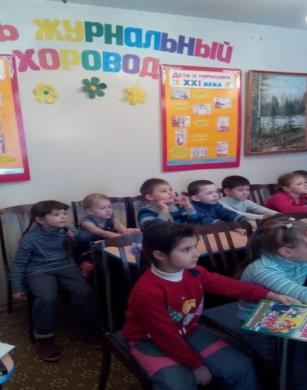 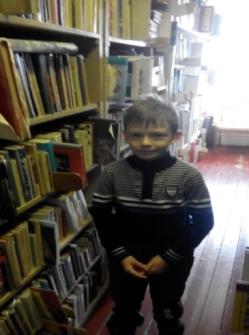 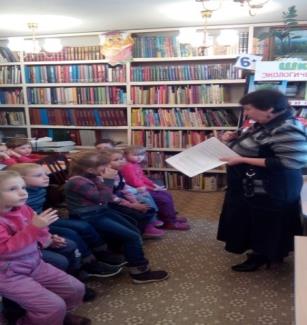 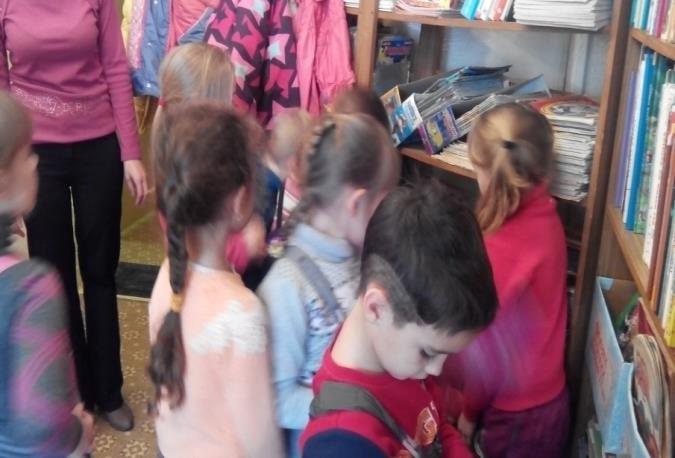 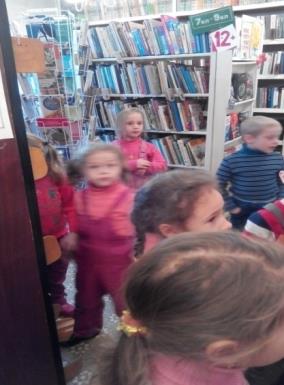 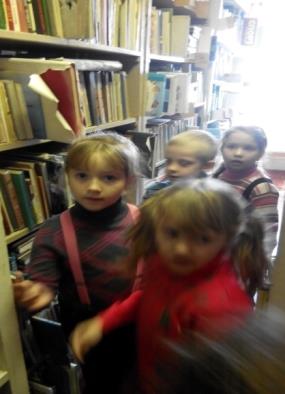 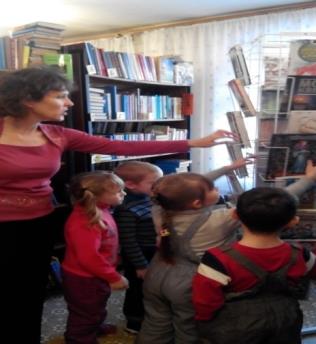 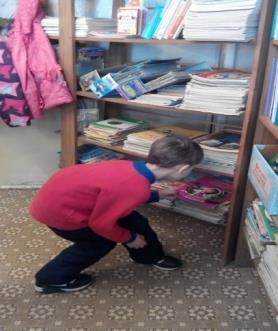 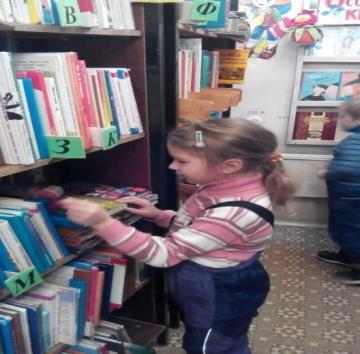 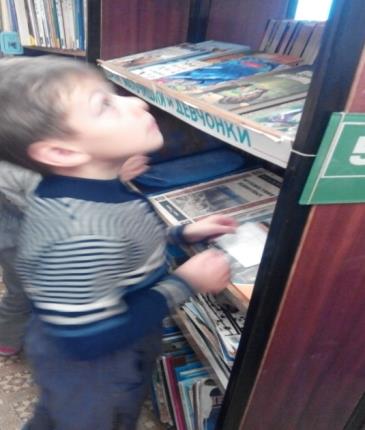 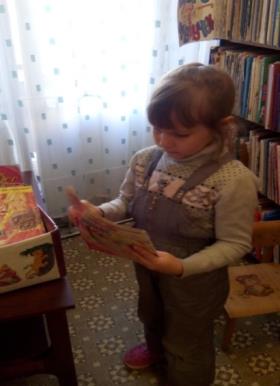 Как  хорошо  уметь  читать!
Взять   книгу  в  руки  и  узнать,
что  в  мире  было  до  меня 
и  для  чего  родился  я.
К  каким  галактикам  слетать,
что  посмотреть, кем  быть, кем  стать.
Мне  книга  может  рассказать,
ведь  только  ей  дано  все  знать!
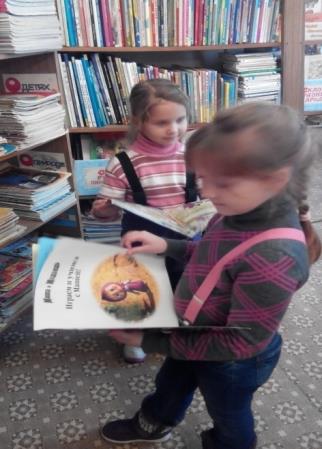 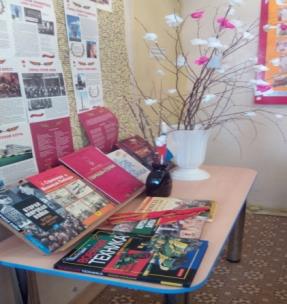 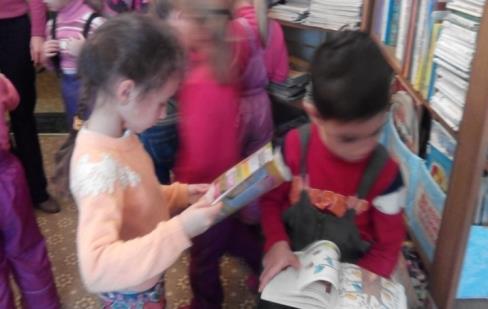 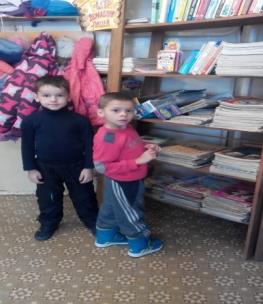 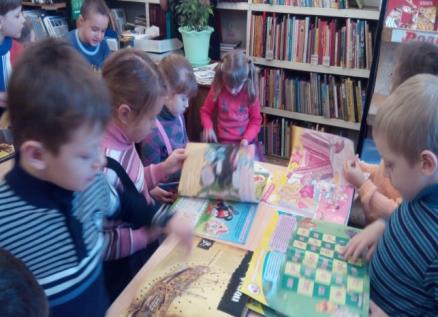 В  библиотеке  для  ребят
 на  полках  книги  в  ряд  стоят.
Бери, читай  и  много  знай,
но  книгу  ты  не  обижай.
Она  откроет  мир  большой,
а  если  сделаешь, больной  ты  книжку – навсегда  страницы  замолчат  тогда.
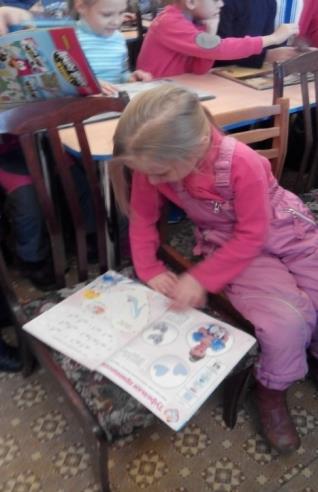 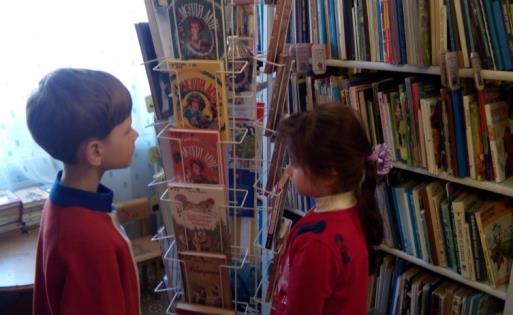 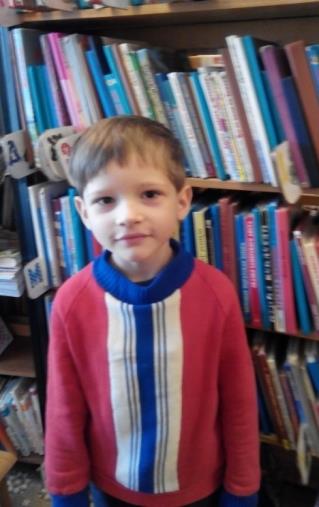 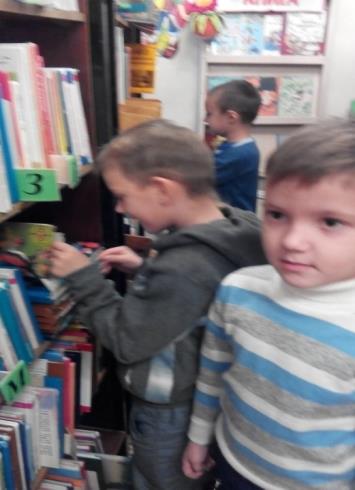 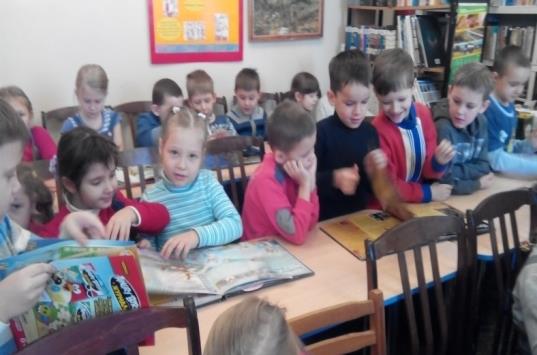 Хочешь  все  на  свете  знать?
В  библиотеку  приходи  опять!
В  ней  лекарство  от  зевоты –
игры, песни, анекдоты.
И  микстура  от  тоски –
сказки, комиксы, стихи!
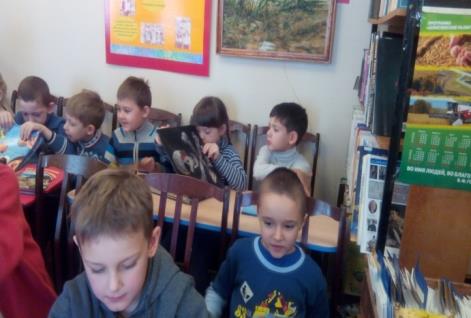 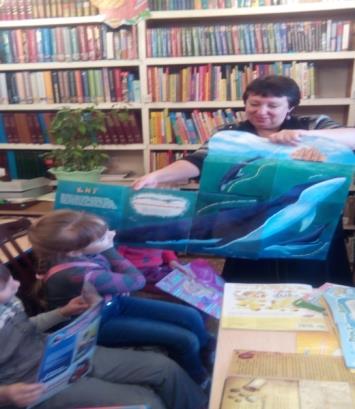 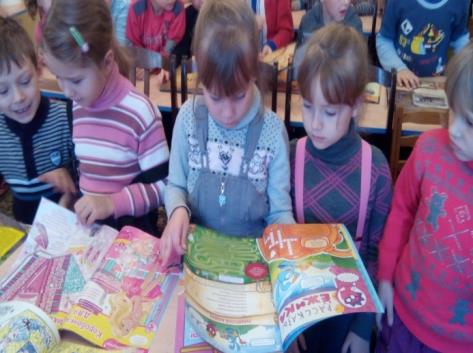 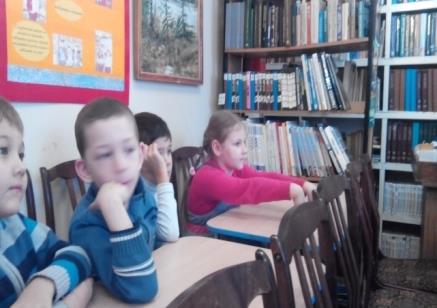 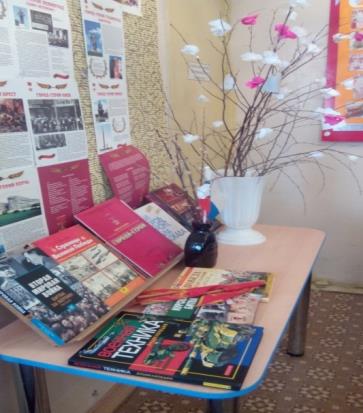 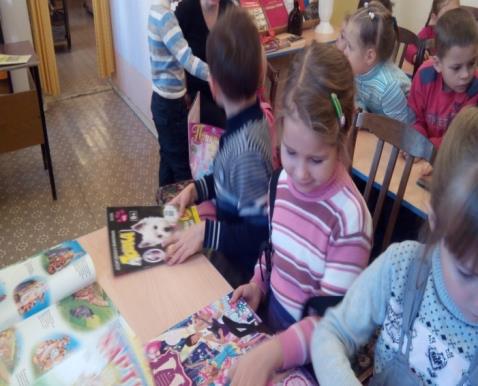 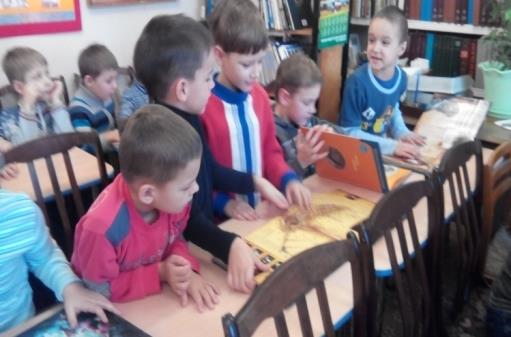 Книга – верный,
Книга – первый,
Книга – лучший друг ребят.
Нам никак нельзя без книжки,
Нам никак нельзя без книжки! –
Все ребята говорят.
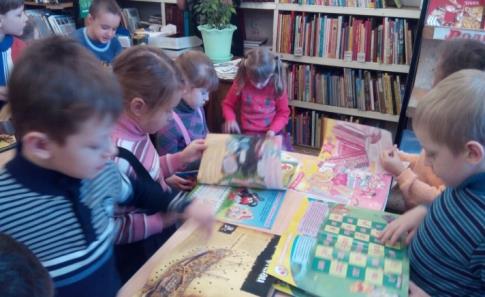 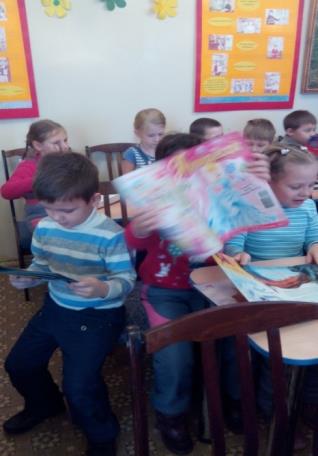 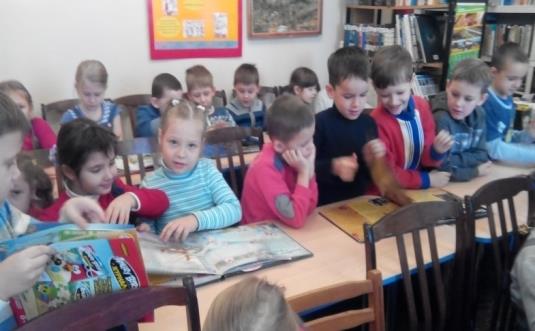 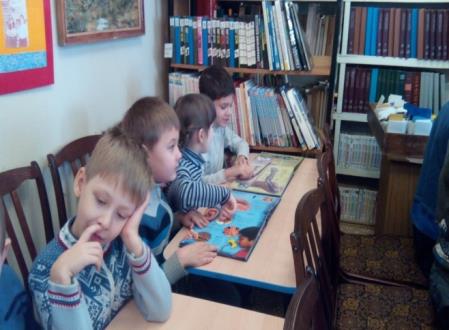 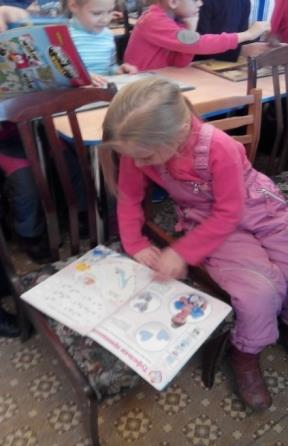 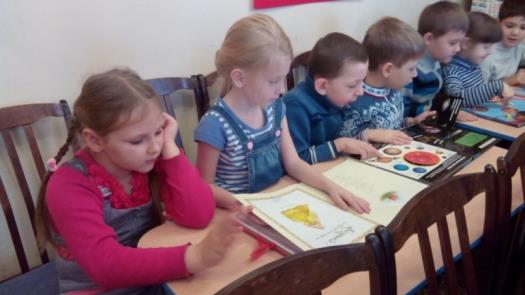 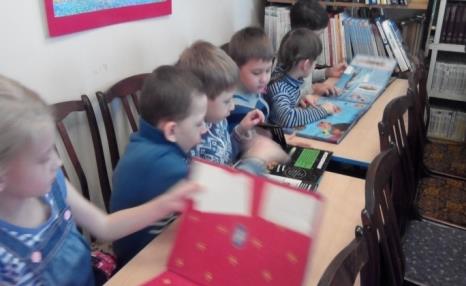 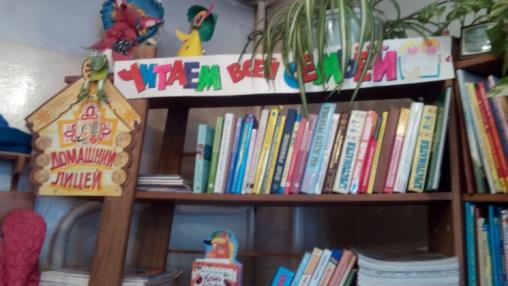 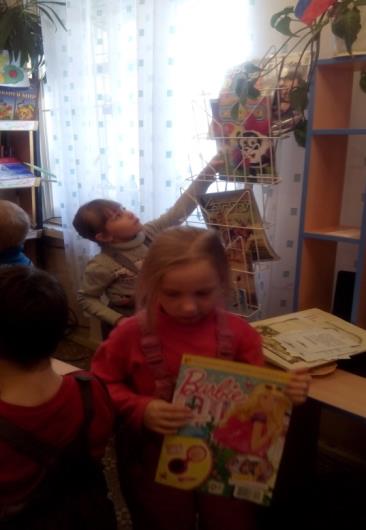 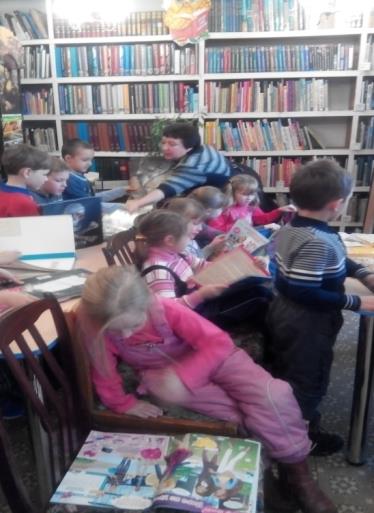 Читайте, мальчишки!
Девчонки, читайте!
Любимые книжки
Ищите в библиотеке!
В метро, в электричке
И автомобиле,
В гостях или дома,
На даче, на вилле –
Читайте, девчонки!
Читайте, мальчишки!
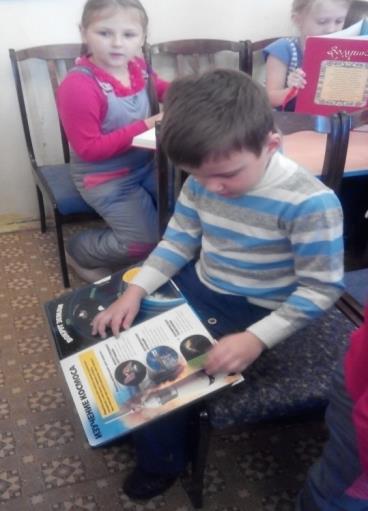 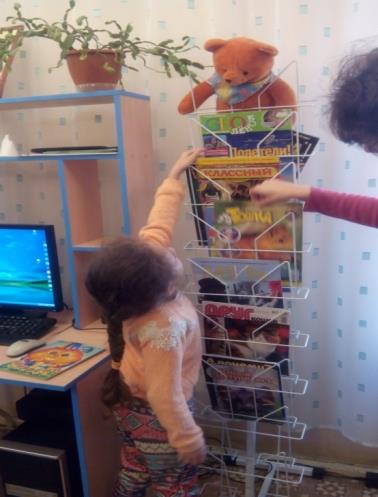 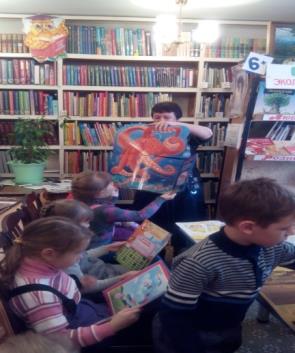 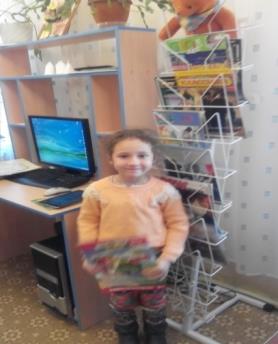 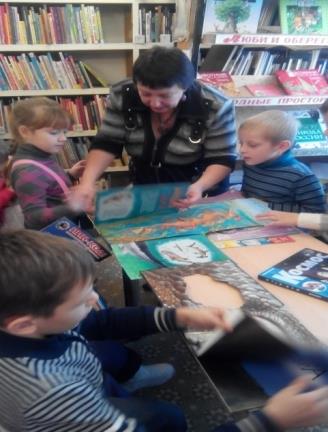 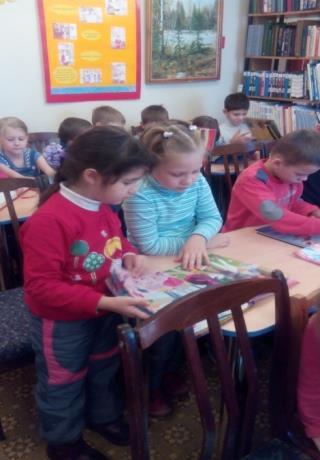 Я к вам обращаюсь, товарищи, дети:
Полезнее книги нет вещи на свете!
Пусть книги друзьями заходят в дома,
Читайте всю жизнь, набирайтесь ума!
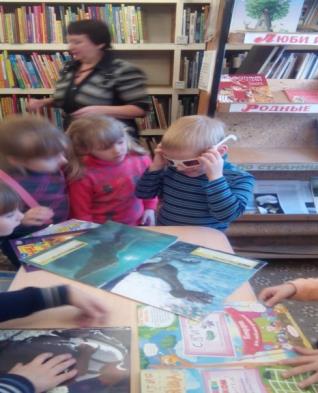 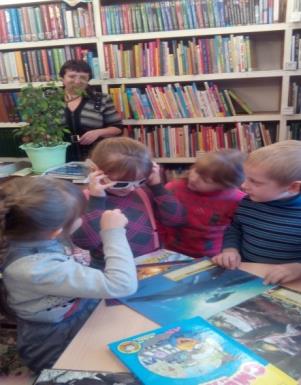 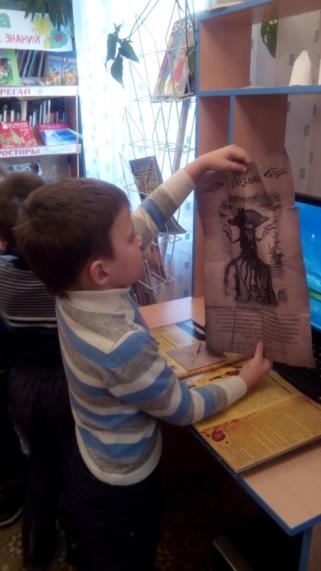 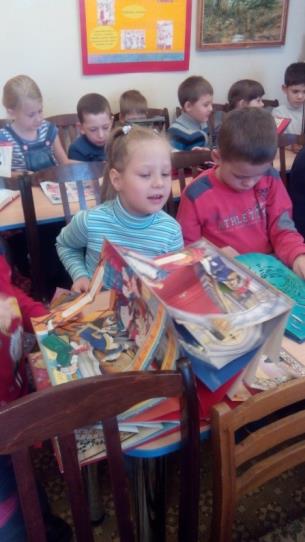 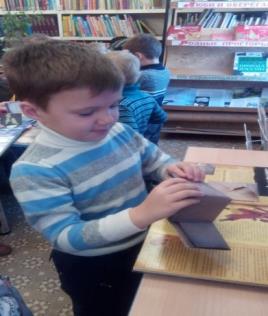 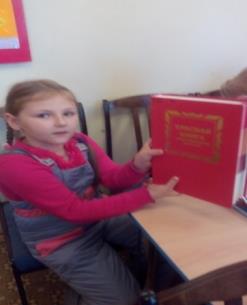 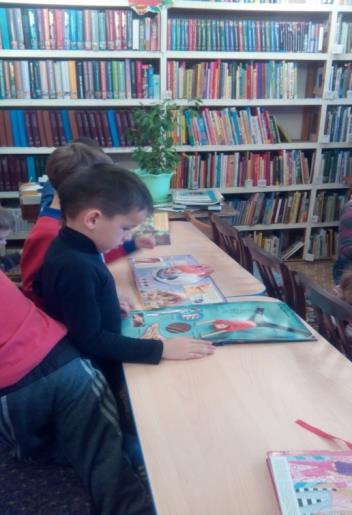 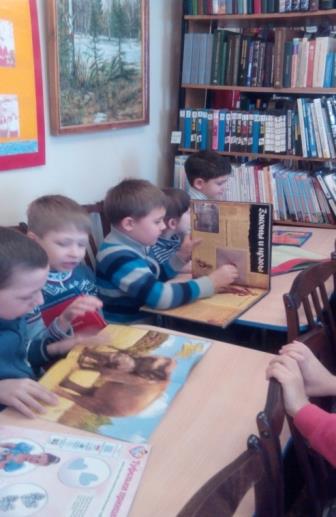 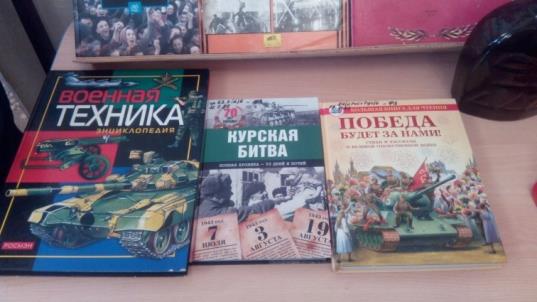 Очень важно для человека
Знать дорогу в библиотеку.
Протяните к знаниям руку.
Выбирайте книгу как друга.
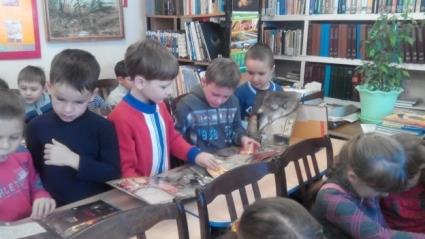 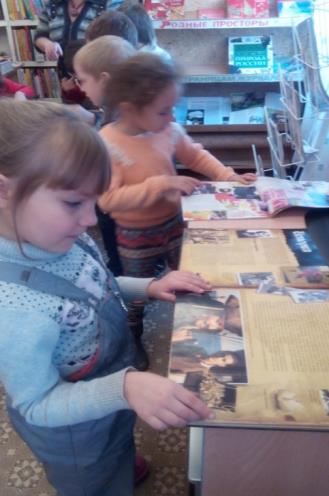 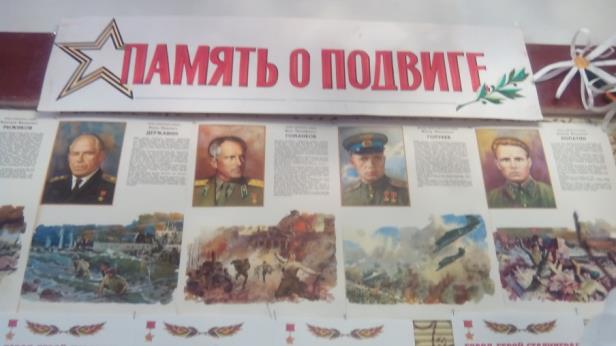 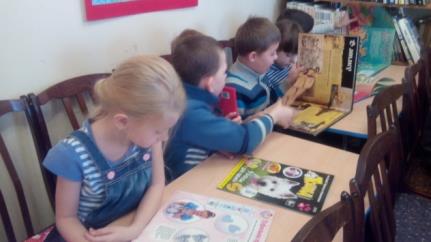 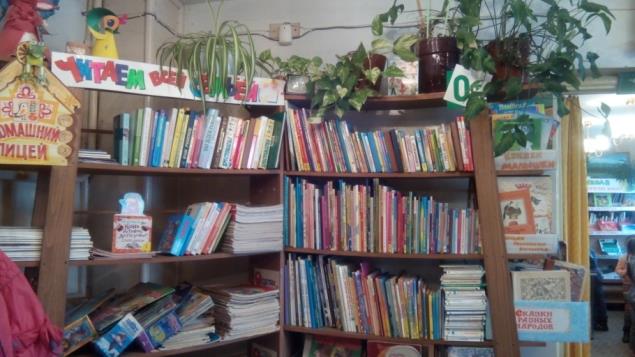 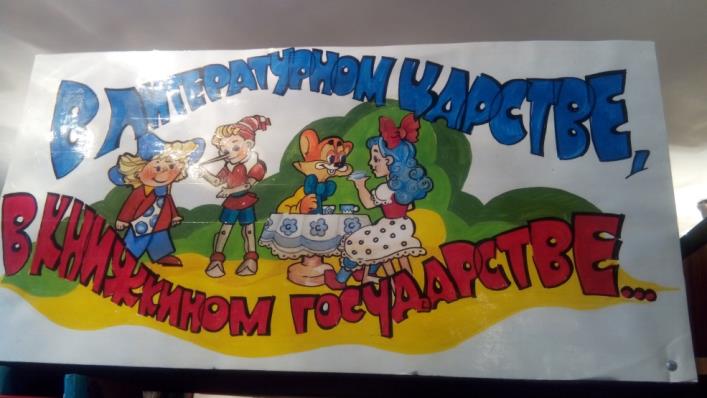 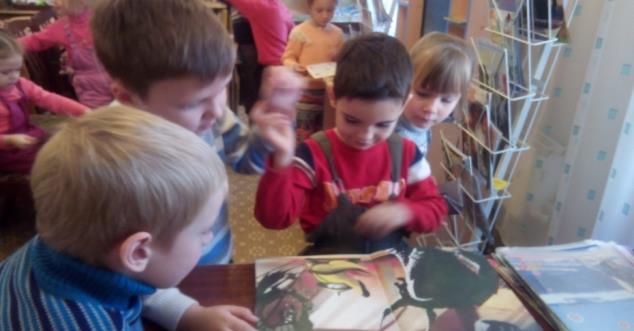 На полках книги в ряд стоят.
Ни пыли, ни соринки.
Здесь и старинный фолиант,
И книжные новинки.
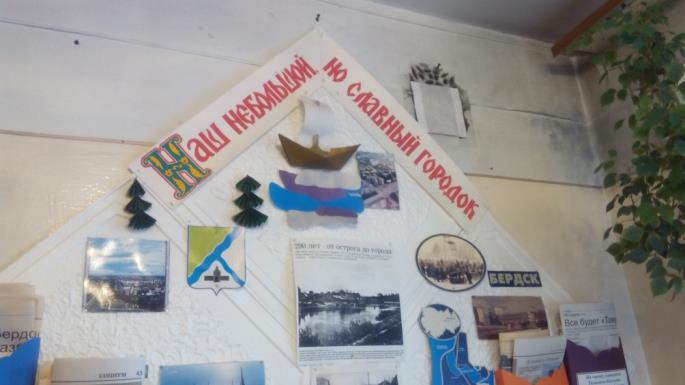 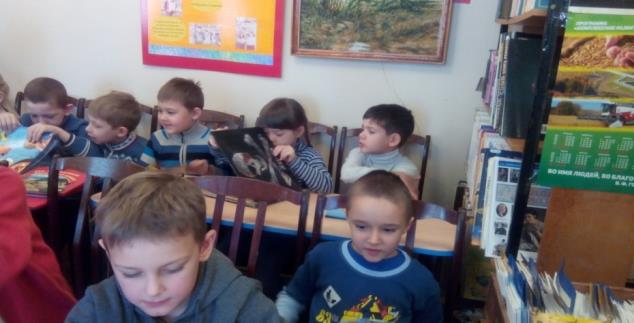 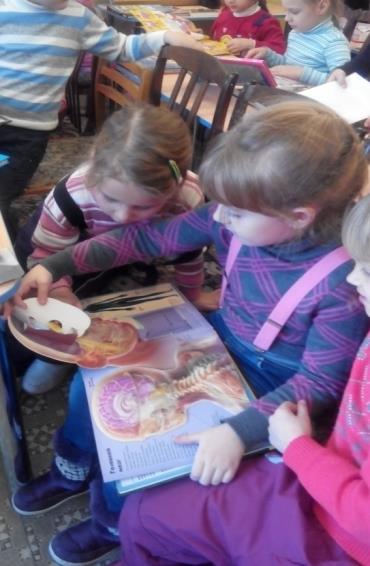 Книгу  первую  мою  берегу  я  и  люблю.
Хоть  пока  и  по  слогам,
я  ее  читаю  сам –
и  с  конца, и  с  серединки,
в  ней  красивые  картинки,
есть  стихи, рассказы, песни.
С  книгой  жить  мне  интересней.
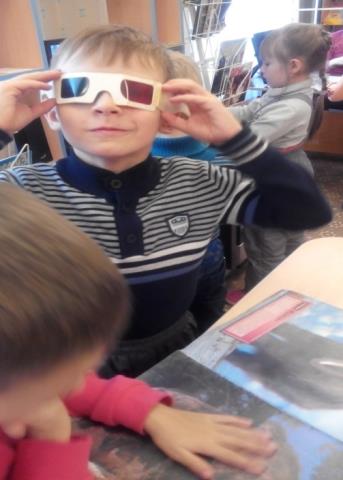 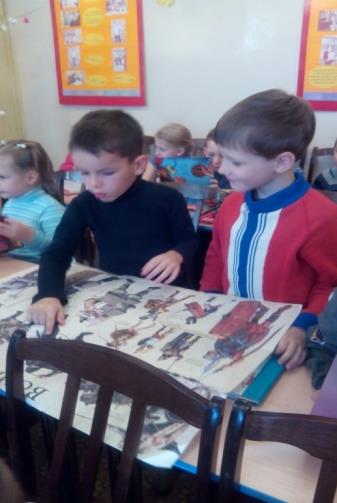 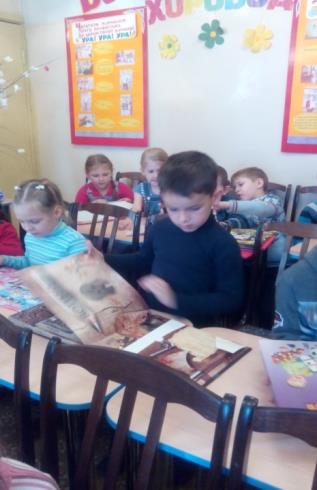 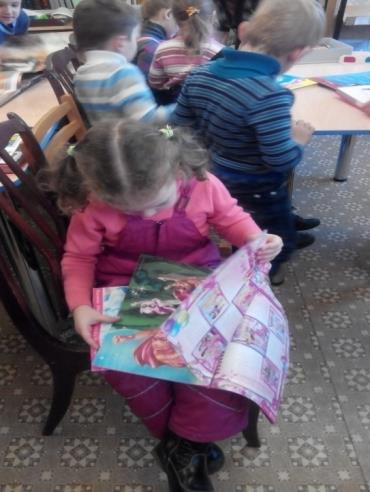 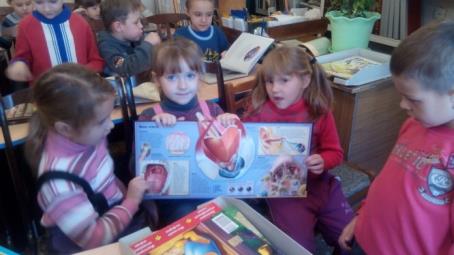 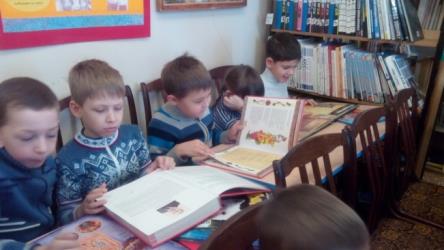 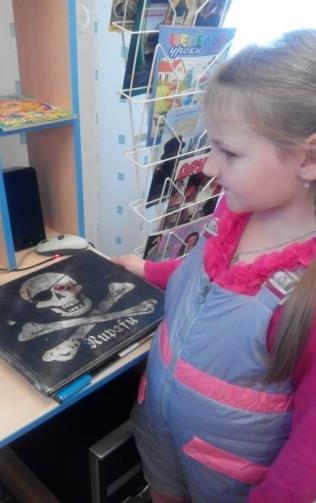 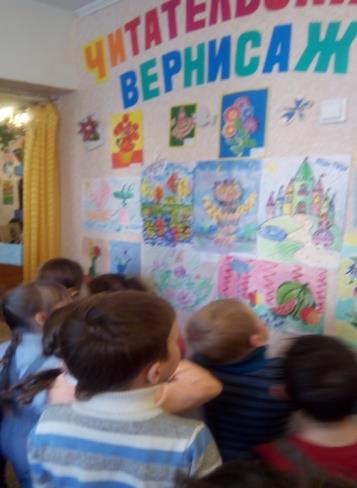 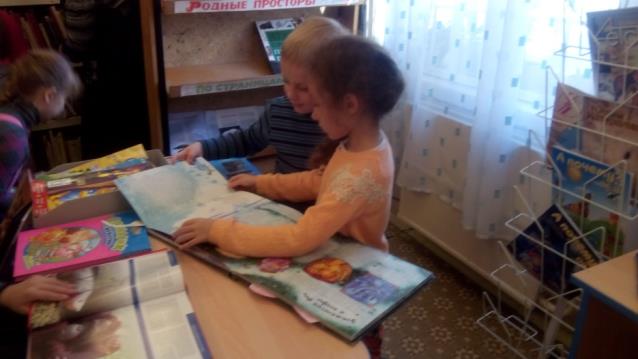 Я книги выбираю с наслажденьем –
На полках, в тишине библиотек,
То радость вдруг охватит, то волненье,
Ведь книга каждая – как будто человек.
Одна - стара, мудра, зачитана до дыр,
В другой - все необычно, странно, ново.
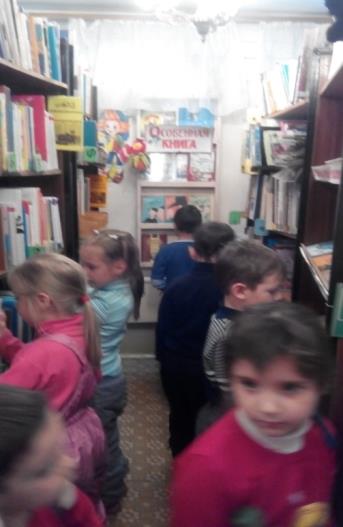 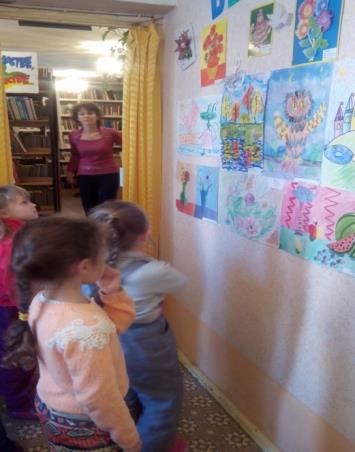 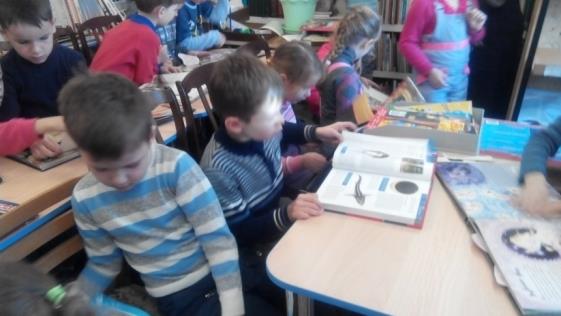 СПАСИБО ЗА ВНИМАНИЕ!